BIKE INFO 32/2017
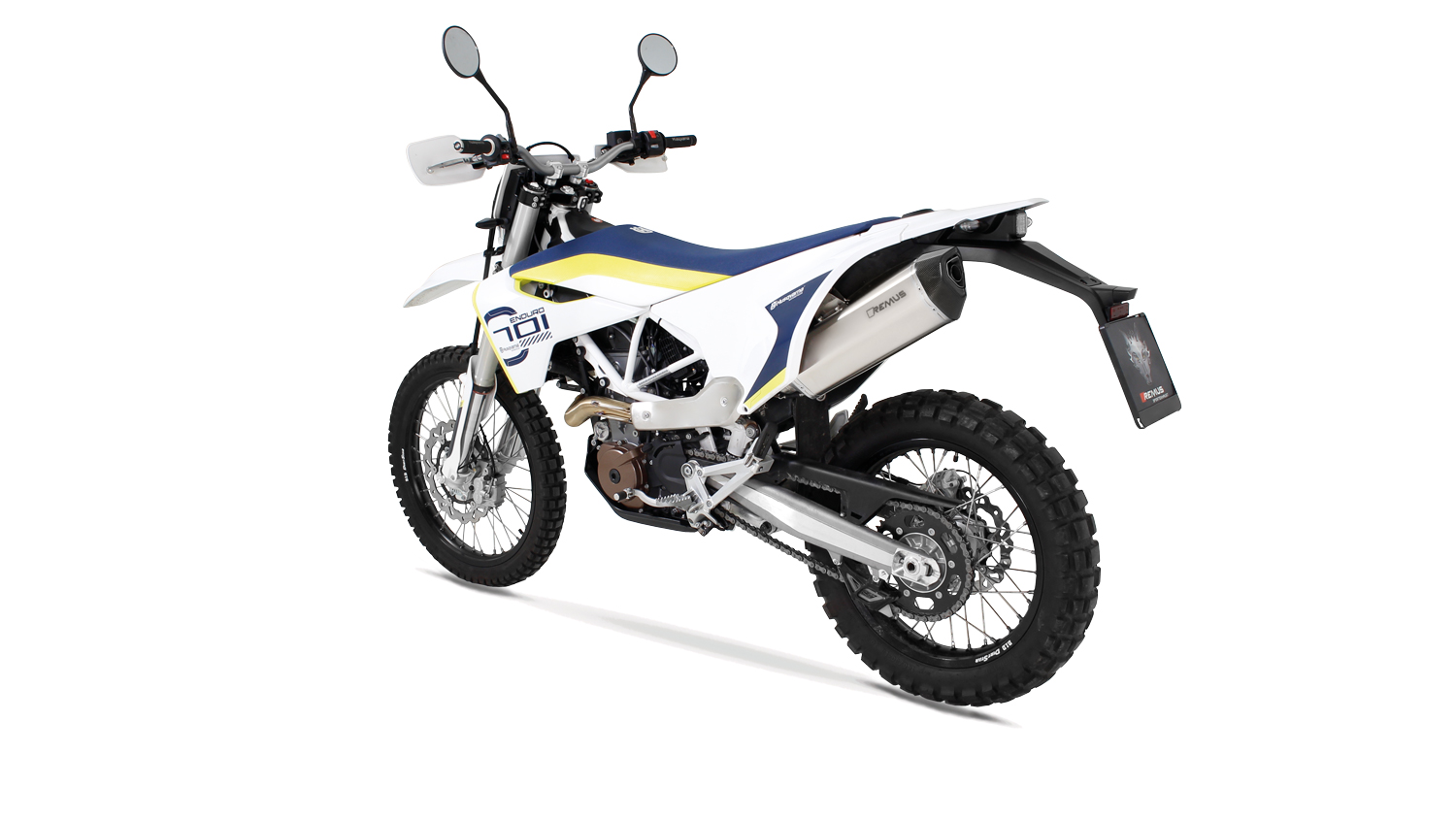 + 4,5 PS
*
+ 3,8 Nm
*
- 1,4 kg
*bei 8400 U/min | at 8400 rpm
Husqvarna 701 Mod. 2017 (Euro 4)
Motorrad / Bike
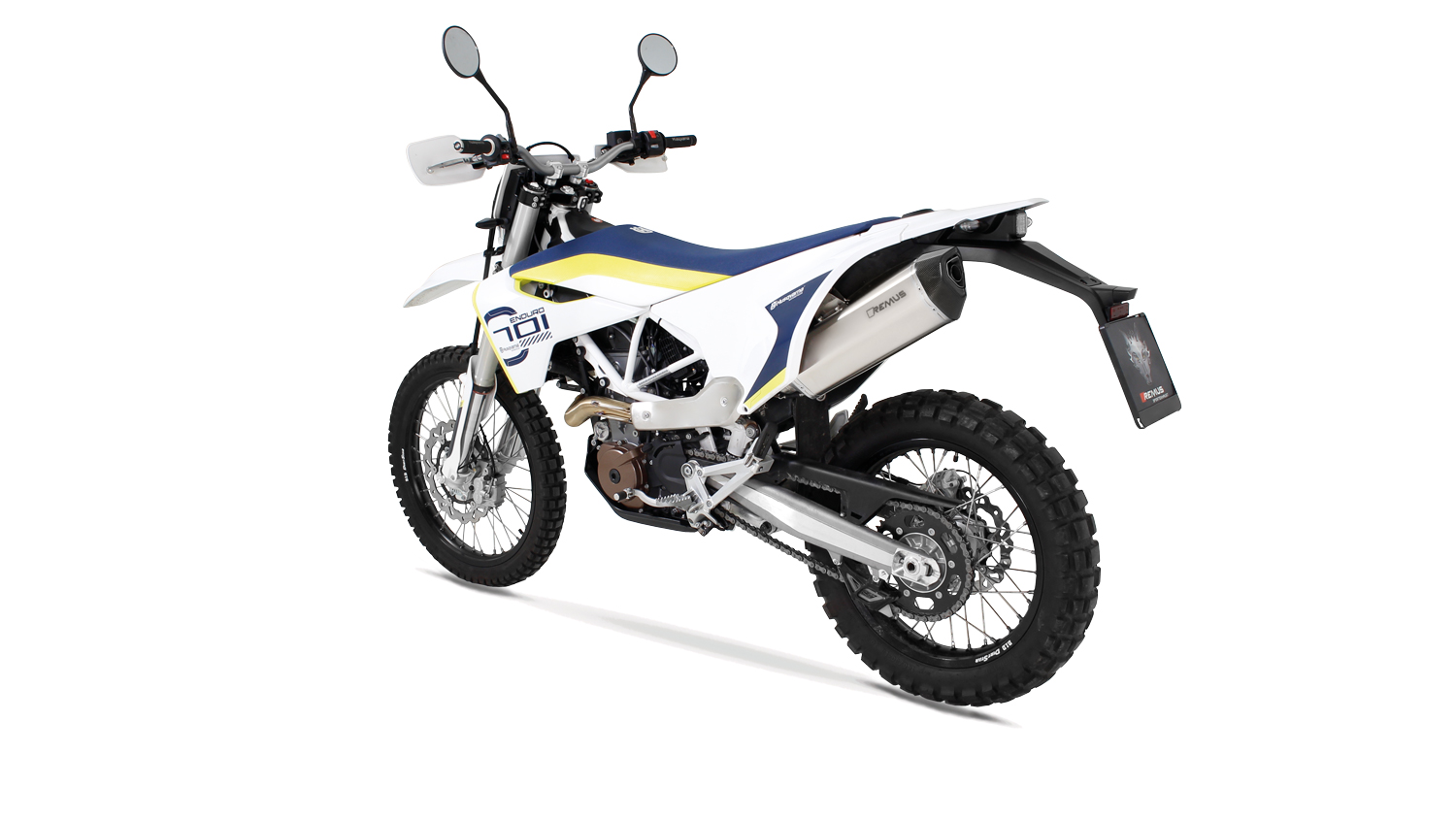 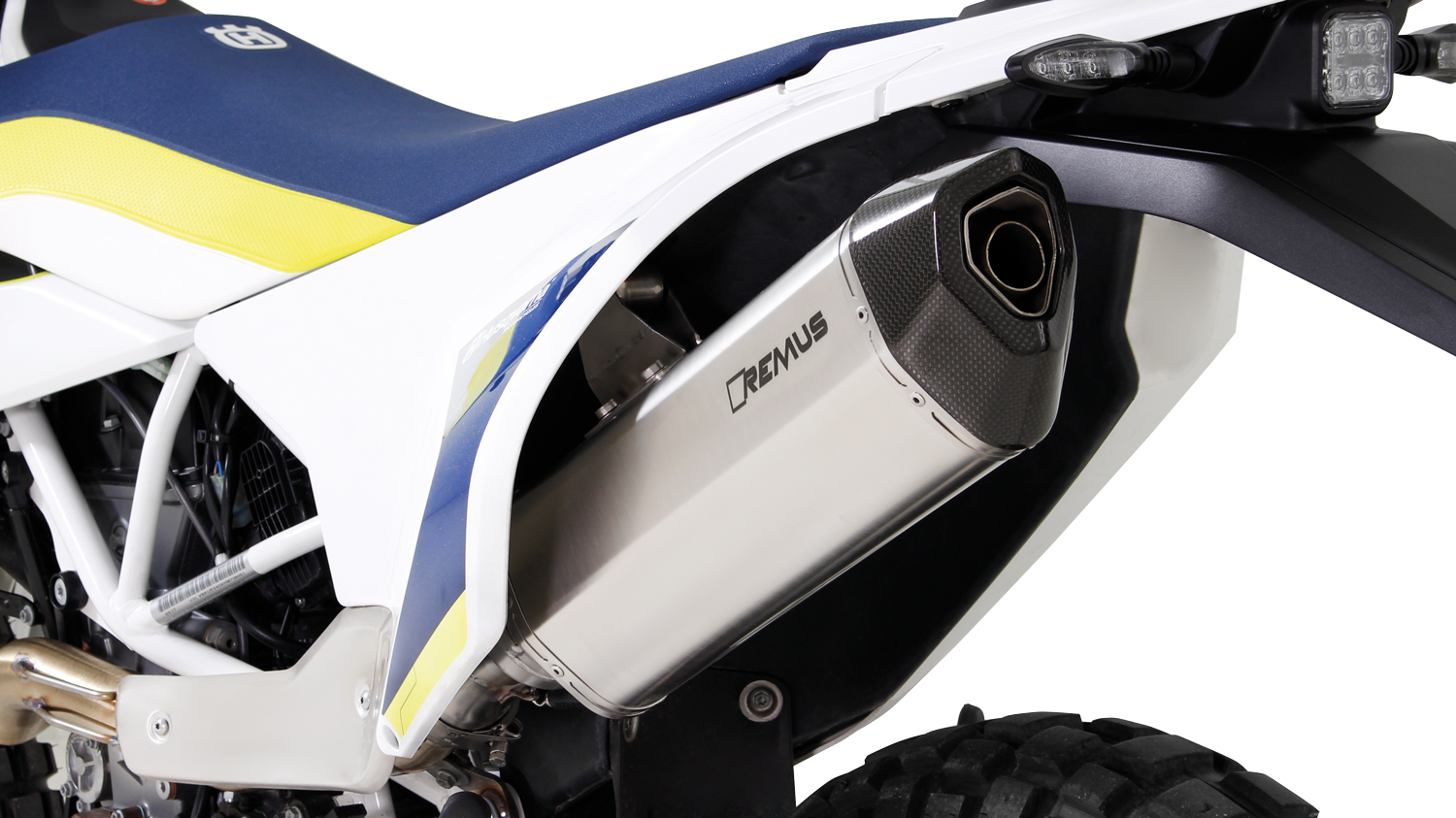 Abbildung kann vom Original abweichen / Picture can deviate from original product
Leistungsdiagramm / Dyno chart
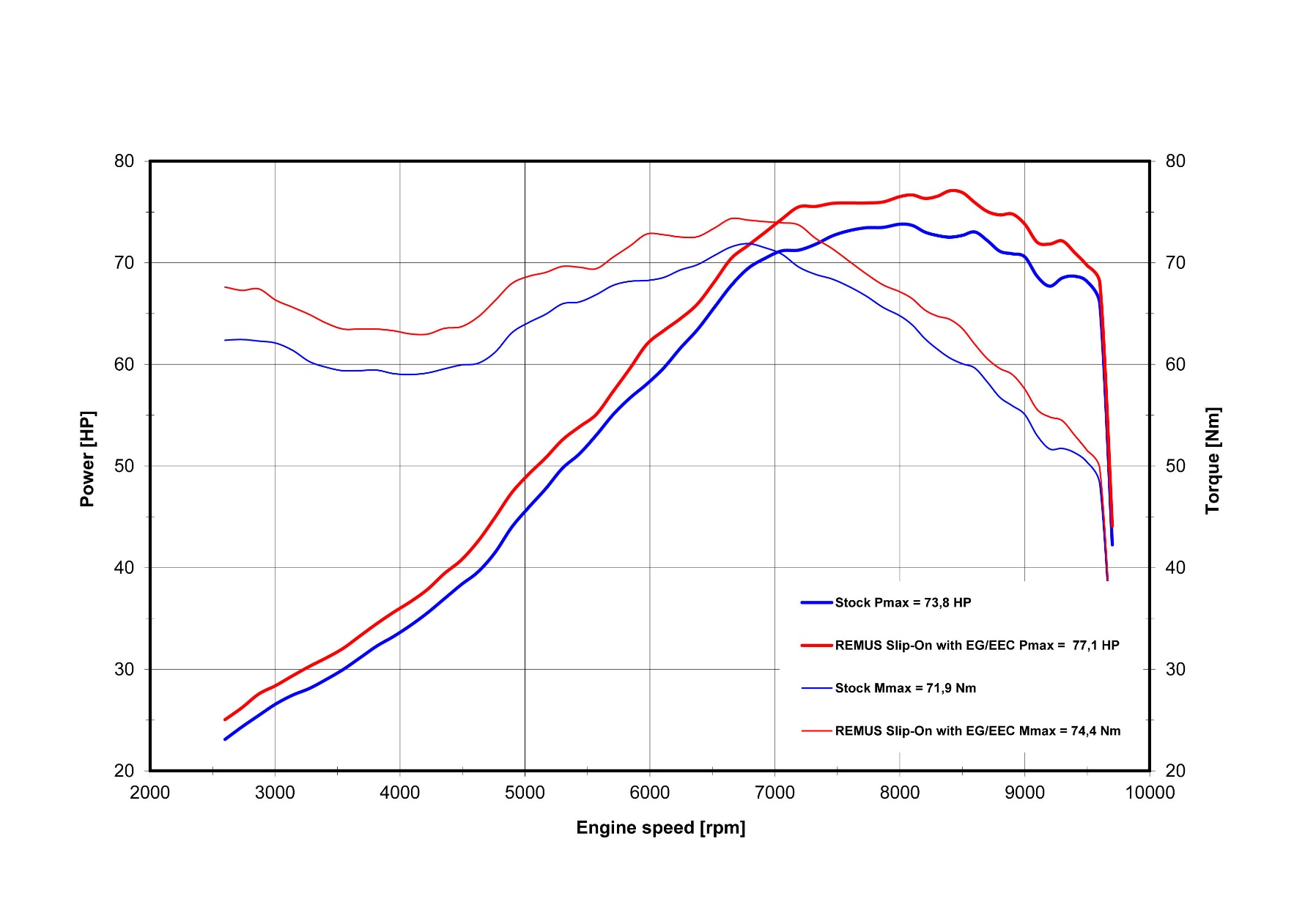 Technische Änderungen und Irrtümer bleiben vorbehalten. / Subject to technical alterations and errors.
Artikelliste im Detail / Partnumbers in detail
Artikelliste / Partnumbers